Jméno autora: Mgr. Zdeněk ChalupskýDatum vytvoření: 16. 11. 2012
Číslo DUM: VY_32_INOVACE_13_FY_B
Ročník: I.
Fyzika
Vzdělávací oblast: Přírodovědné vzdělávání
Vzdělávací obor: Fyzika
Tematický okruh: Mechanika
Téma: Úhlová rychlost
Metodický list/anotace:
Sada
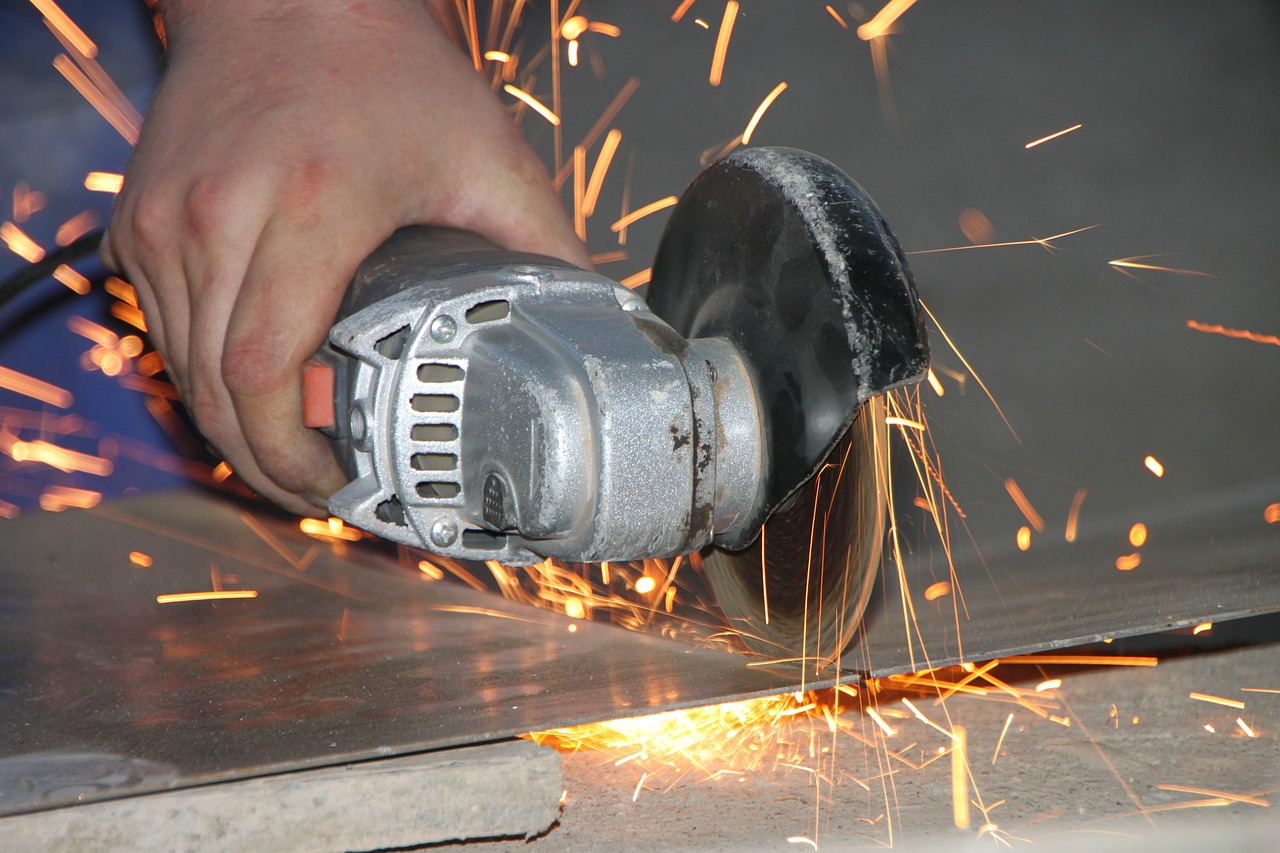 Síla dostředivá a odstředivá
Obr. 1
Aby se těleso pohybovalo v kruhu musí na něj působit dostředivá síla
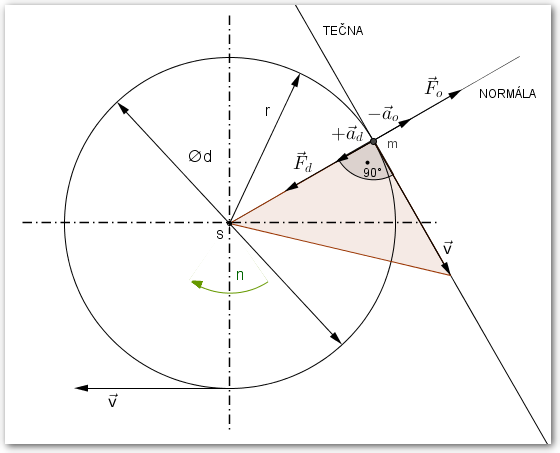 Obr. 2
Výpočet dostředivé a odstředivé síly
Dostředivá a odstředivá síla představují akci a reakci při vzájemném působení těles.

Zakřivení pohybu vyvolává dostředivá síla vyvolaná jiným tělese nebo silovým polem jiného tělesa, odstředivá síla je pak reakcí na tuto sílu.
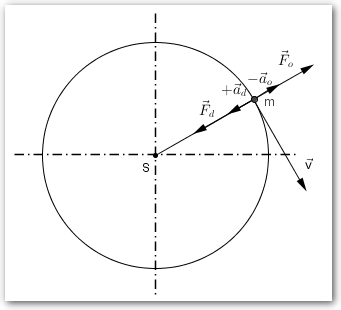 Akce
Reakce
Obr. 3
[Speaker Notes: 875 517]
Cvičení – řešený příklad
Vypočítejte odstředivou sílu působící na kuličku, jejíž těžiště rotuje po kružnici o poloměru r = 0,5 m. Hmotnost m = 20 g a počet oběhů f = 50 1/s.
Horská dráha
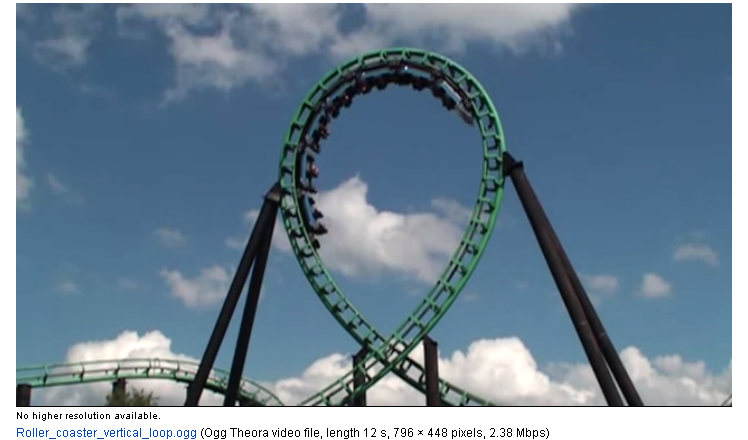 Obr. 4
Citace
Obr. 1 BYREV. Úhel, Vyjmutí, Brusič, Železa, Kov - Volně dostupný obrázek - 87438 [online]. [cit. 16.11.2012]. Dostupný na WWW: http://pixabay.com/cs/%C3%BAhel-vyjmut%C3%AD-brusi%C4%8D-%C5%BEeleza-kov-87438/
Obr. 2, 3, 4 Archiv autora
Literatura
REICHL, Jaroslav a Martin VŠETIČKA. Encyklopedie fyziky [online]. 2006 - 2012 [cit. 16.11.2012]. Dostupné z: http://fyzika.jreichl.com/

TVRZKÝ, Jaroslav. Mechanika: pro 2. ročník SPŠ elektrotechnických. 3. přepracované vydání. Praha: SPN technické literatury, 1965. redakce teoretické litertury.

Wikipedia: the free encyclopedia [online]. San Francisco (CA): Wikimedia Foundation, 2001-2012 [cit.  16.11.2012]. Dostupné z: http://en.wikipedia.org/wiki/Main_Page